Spotted Lanternfly Permit TrainingPart 2: Quarantine Zone and the Lifecycle
PDA Spotted Lanternfly Quarantine
Safeguard Pennsylvania
Slow the spread of spotted lanternfly
Assure trading partners
Give science and technology time to advance
[Speaker Notes: When the presence of spotted lanternfly was confirmed in 2014, the Pennsylvania Department of Agriculture set up a quarantine area. 
The quarantine is designed to safeguard Pennsylvania by slowing the spread of spotted lanternfly, assuring our trading partners, and giving science and technology time to advance.]
Quarantine Map (March 2019)
To see latest quarantine area, visit the PDA spotted lanternfly website
[Speaker Notes: As these insects spread, the quarantine area correspondingly grew and now encompasses most of southeastern Pennsylvania. Chances are it will expand again.
Note that spotted lanternfly are not uniformly distributed within the quarantine zone—some areas are heavily infested while other areas have few if any spotted lanternfly.]
What does the quarantine mean?
No one may intentionally move viable life stages of spotted lanternfly.
Residents and workers should inspect any items that may have the insects or egg masses before moving the items.
[Speaker Notes: The quarantine order states that no one may intentionally move any viable life stages of the SLF from within the quarantined area to outside.    
This means that residents and workers should inspect any items that may have the insects or egg masses  before moving the items.]
[Speaker Notes: To comply with the quarantine, it helps to understand the spotted lanternfly lifecycle.
Note that multiple life stages may be present at one time. For example, in early fall you may see fourth instars, adults, and even egg masses.]
First to Third and Fourth Instars
First to Third Instar:April through July
Fourth Instar:July through September
[Speaker Notes: April through July flightless nymphs hatch and grow. The nymphal stages are called instars. Every time a nymph sheds its skin, it becomes the next instar. 
First through third instars all look similar, with black bodies and white spots. But each instar is bigger than the last. First instar nymphs are tiny. They are the size of a tick but move much more quickly and have a different shape.
July through September, the fourth instars emerge. 
Fourth instars are bright red with white spots and black bodies. They are strong jumpers and will often jump away when approached or prodded.]
Adults and Egg Laying
Adults:July through December
Egg Laying:
September through December
[Speaker Notes: Starting in late July, the 4th instar nymphs transition into adults. 
Adults feed on the woody parts of plants and can be present in very high numbers.
The females lay eggs September through December. Each female can lay multiple egg masses. Each egg mass has between 30 and 50 eggs.]
[Speaker Notes: Spotted lanternfly are great hitchhikers. Adults can hop and fly, and both adults and nymphs are good at clinging to most surfaces, including the outside of moving vehicles.
Egg masses could be on any flat surface.]
Quarantine restrictions apply to:
Brush, debris, bark, or yard waste
Landscaping, remodeling, and construction waste
Logs, stumps or any tree parts
Firewood
Packing materials like wood crates
All plants and plant parts
Outdoor items like grills, chairs, and tables
Vehicles, trailers, and equipment not stored indoors
Hardgoods (stone, tile, and decorative materials)
…and more!
[Speaker Notes: Therefore, the quarantine restrictions apply to a wide variety of goods.]
[Speaker Notes: Private citizens within the quarantine area who want to move any items outside the quarantine zone should complete the Compliance Checklist and take it with them when they move the items.]
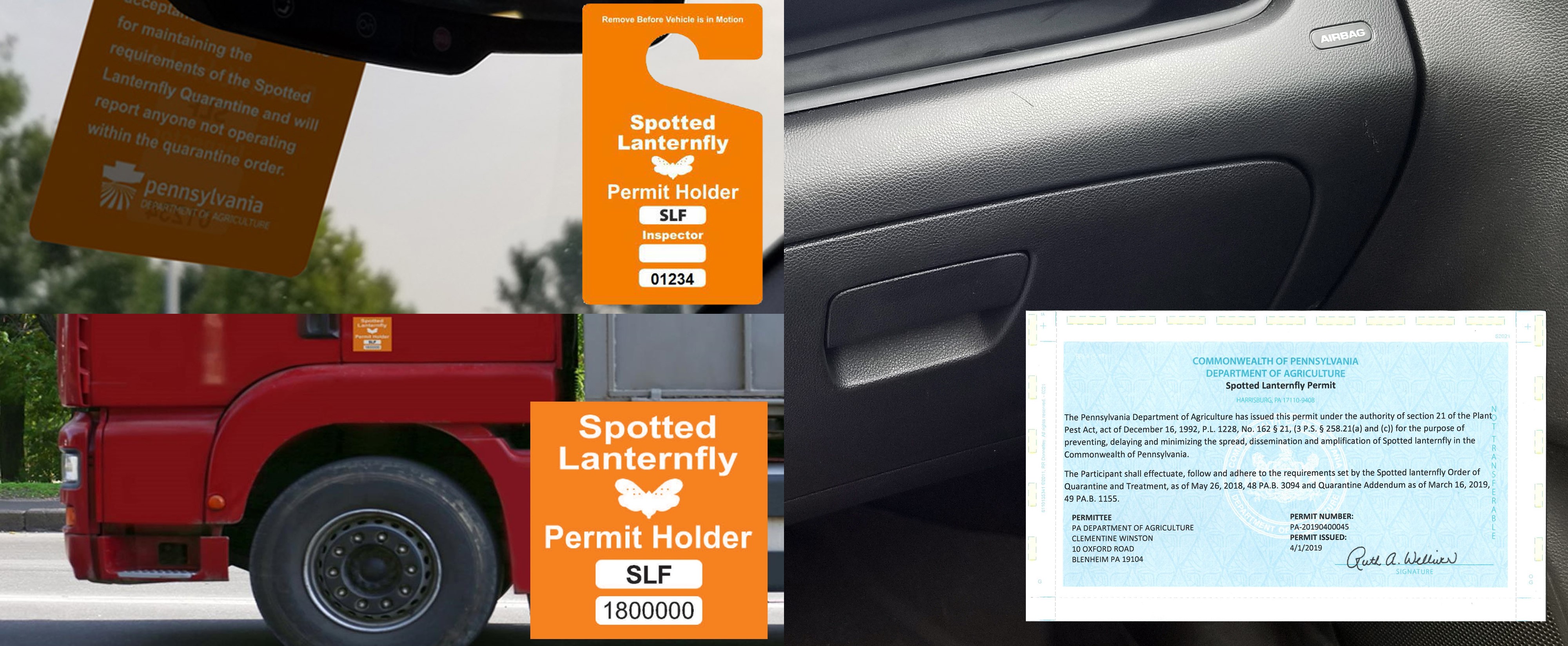 Spotted Lanternfly Permits
For businesses that move items within and out of the quarantine zone
[Speaker Notes: If your business regularly moves items within the quarantine zone or across the boundaries of the quarantine zone, your company vehicles must carry a spotted lanternfly permit. 
This permit indicates that a trained employee has inspected the vehicle and its contents and that they are free of spotted lanternfly.
From program inception until April 2019, the PDA issued hangtag and decal permits. In April 2019, the PDA transitioned to a paper permit. 
A copy of the paper permit should be kept with the registration packet or in a permit book.
If you have hangtag permits, they can be displayed on the review mirror or dash while the vehicle is parked. Please remove while in motion. You can also keep hangtags inside the truck with the registration packet or permit book.
Decal permits can be placed on the driver door/panel or kept inside the truck with the registration packet or permit book. 
Drivers need to show the assigned permit if they are stopped at a checkpoint.]
Image Credits
Unless otherwise noted, all images are courtesy of Penn State.
3, 9. Keri Griffin / Penn State
7. " 20180830-APHIS-LSC-1594" by United States Department of Agriculture / usdagov on flickr.com has been modified (cropped) and is in the public domain
11.1. Keri Griffin / Penn State
11.2. Yastremska / bigstockphoto.com has been edited by Keri Griffin / Penn State